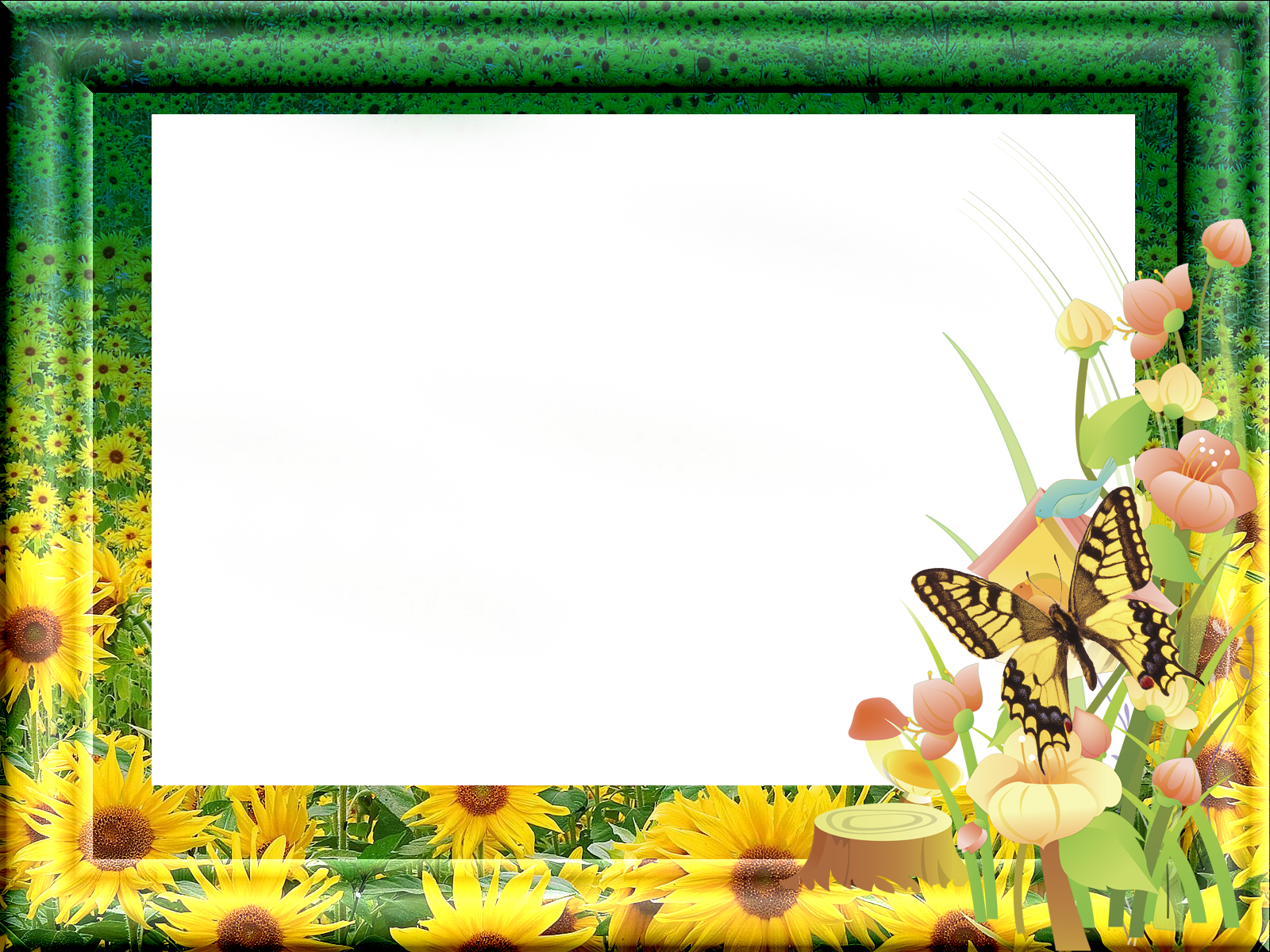 ГБ ДОУ НАО «Детский сад  «Кораблик»         «Пластилинография  как средство развития мелкой моторики рук»Выполнила: воспитатель  группы «Подсолнушки»Чугунова Е.Г..
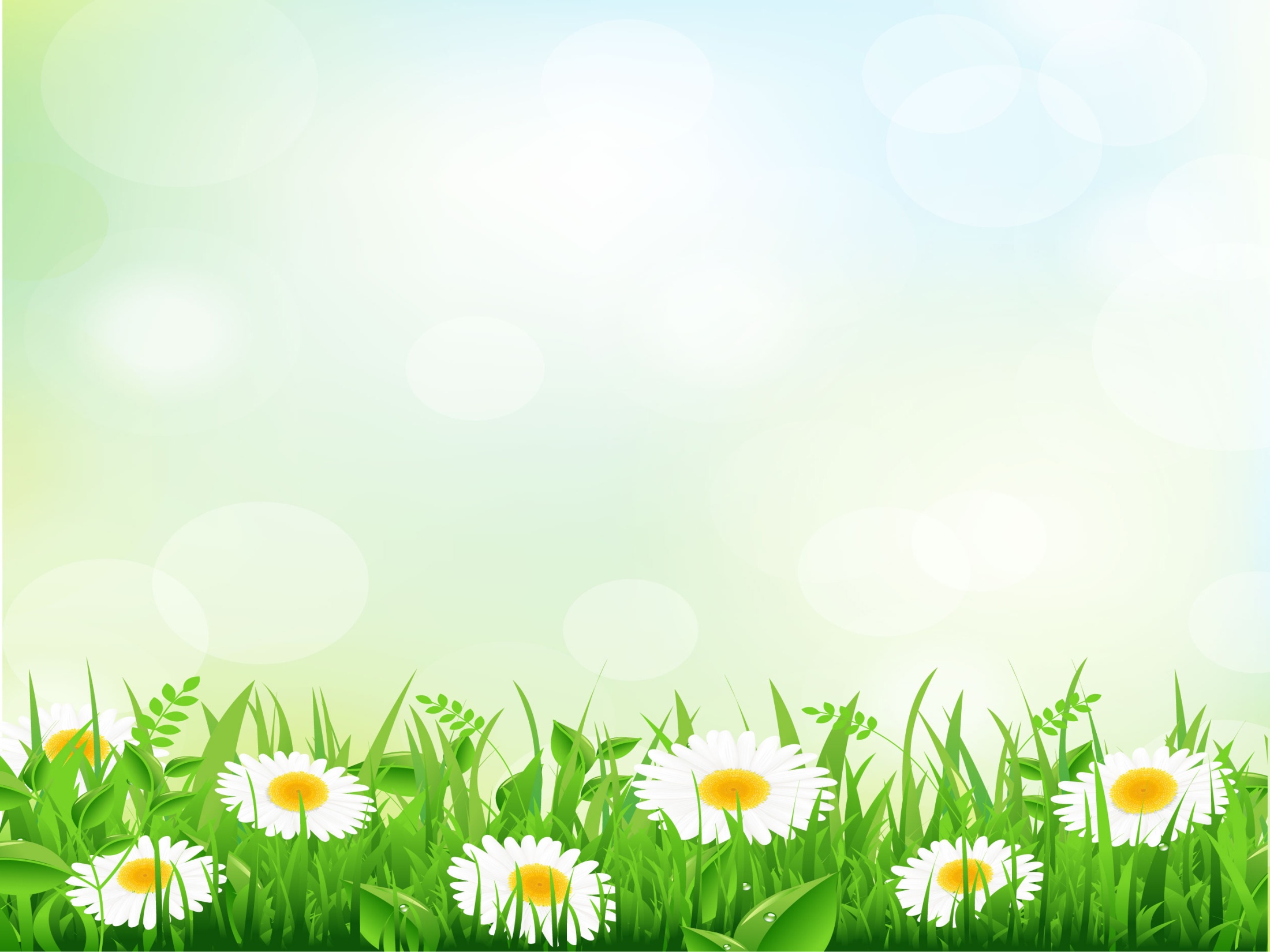 «Пластилинография» («графия» - создавать, изображать, «пластилин» - материал, при помощи которого осуществляется исполнение замысла). Принцип данной нетрадиционной техники заключается в создании лепной картины с изображением выпуклых, полуобъёмных объектов на горизонтальной поверхности.
Занятия пластилинографией способствуют: -  развитию психических процессов;-  развитию воображения, творческих способностей;- развитию восприятия, пространственной ориентации, сенсомоторной координации детей,- развитию самостоятельности, произвольности поведения;- реализации впечатлений, знаний, эмоционального состояния в творчестве.
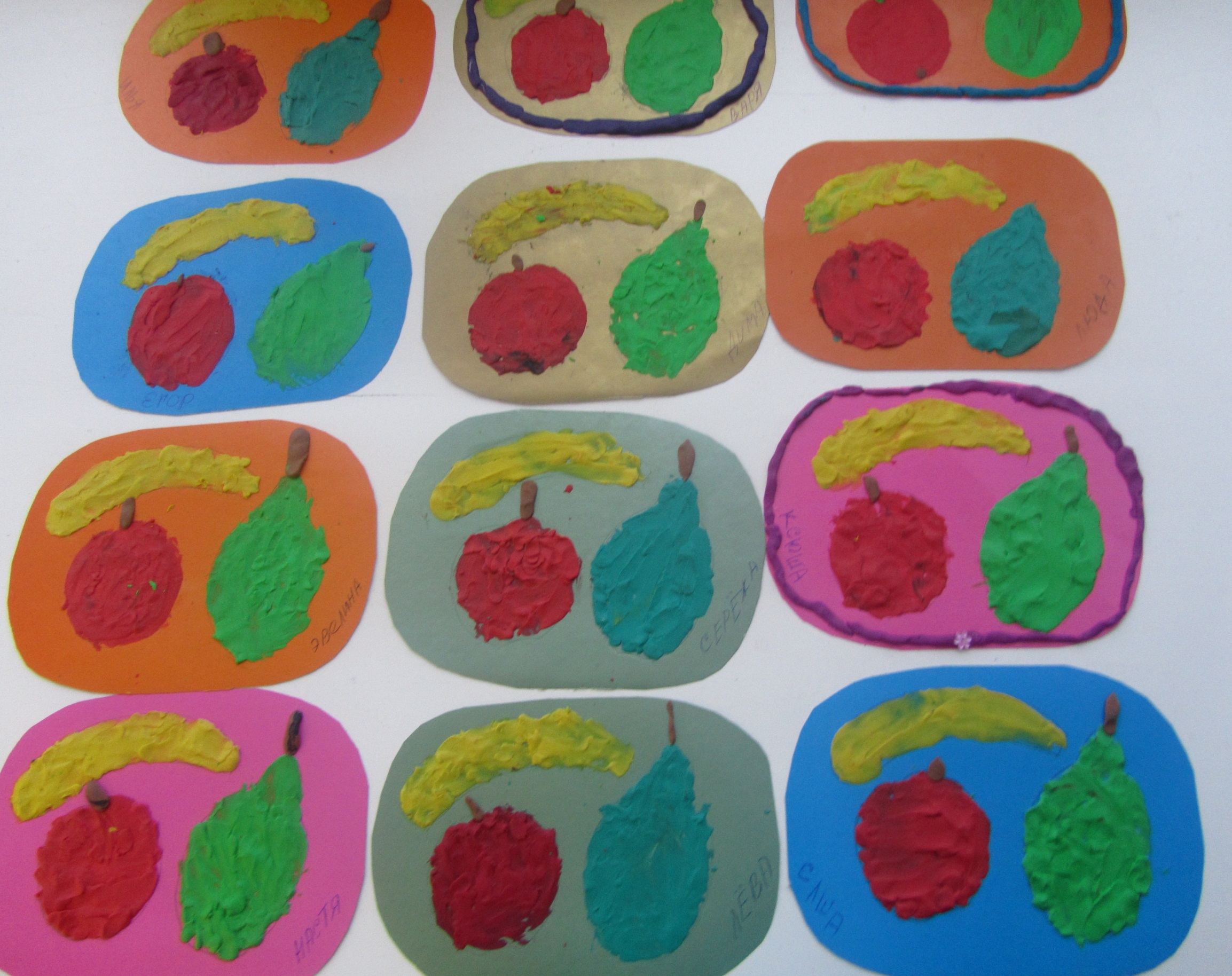 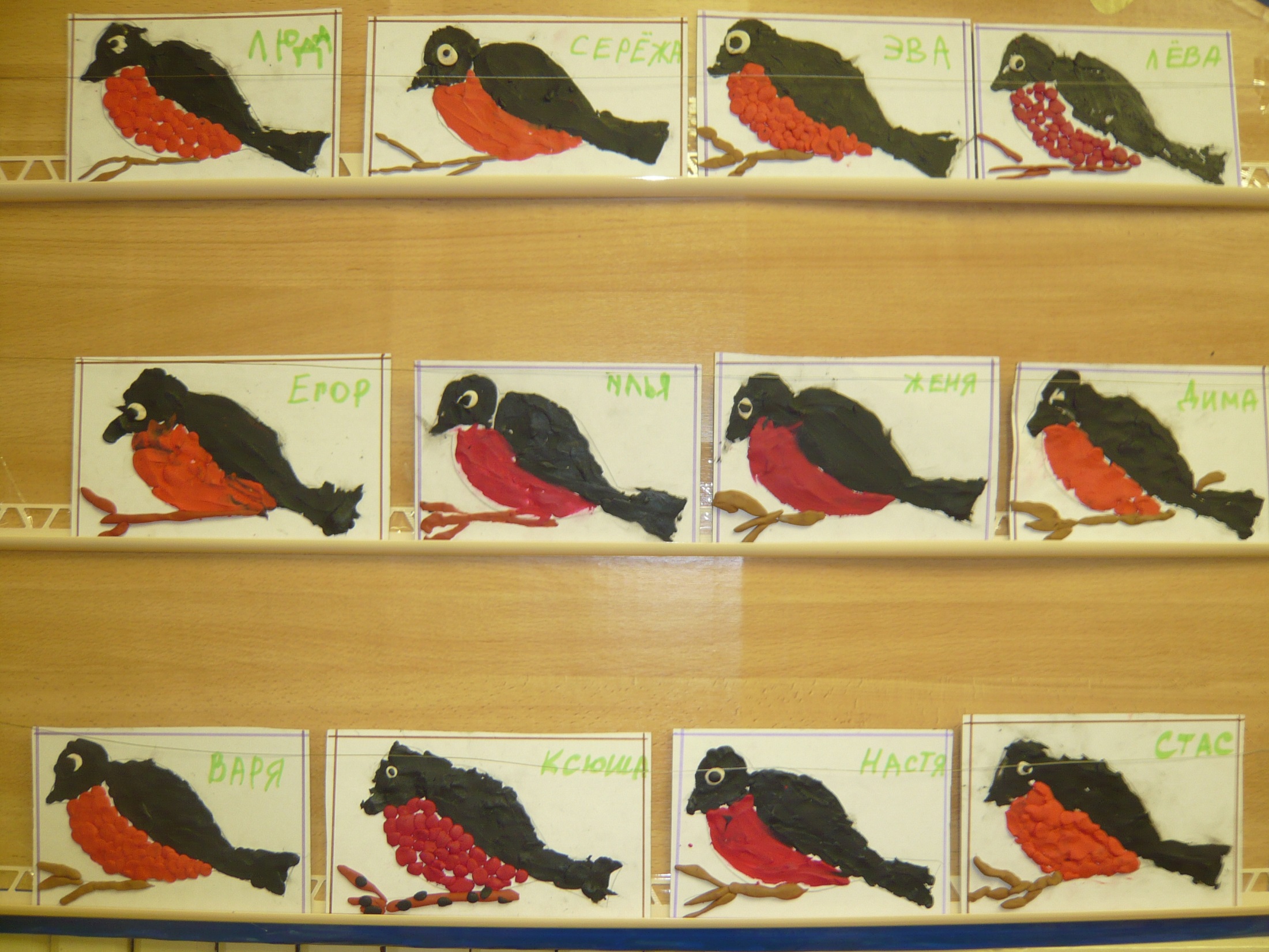 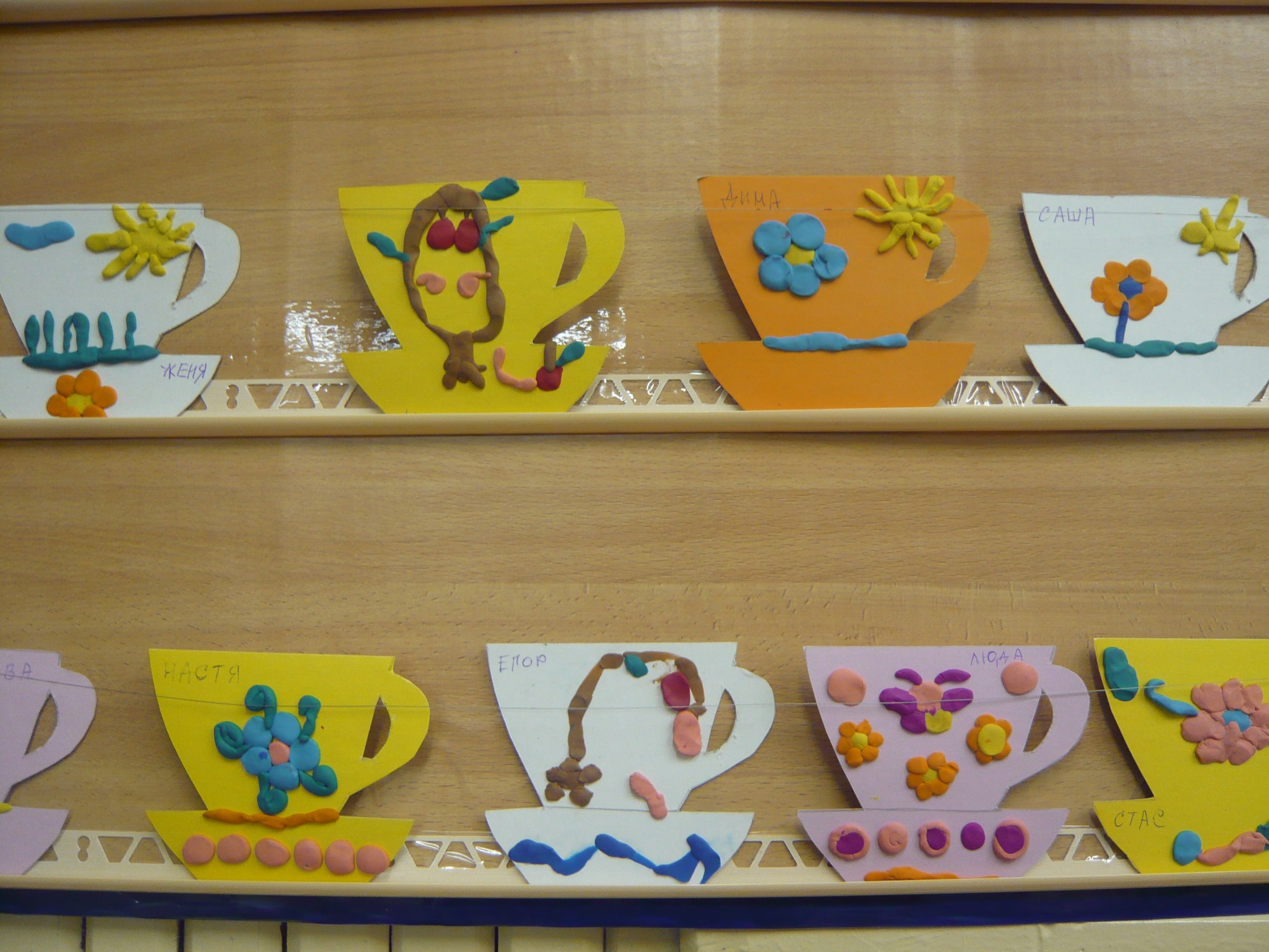 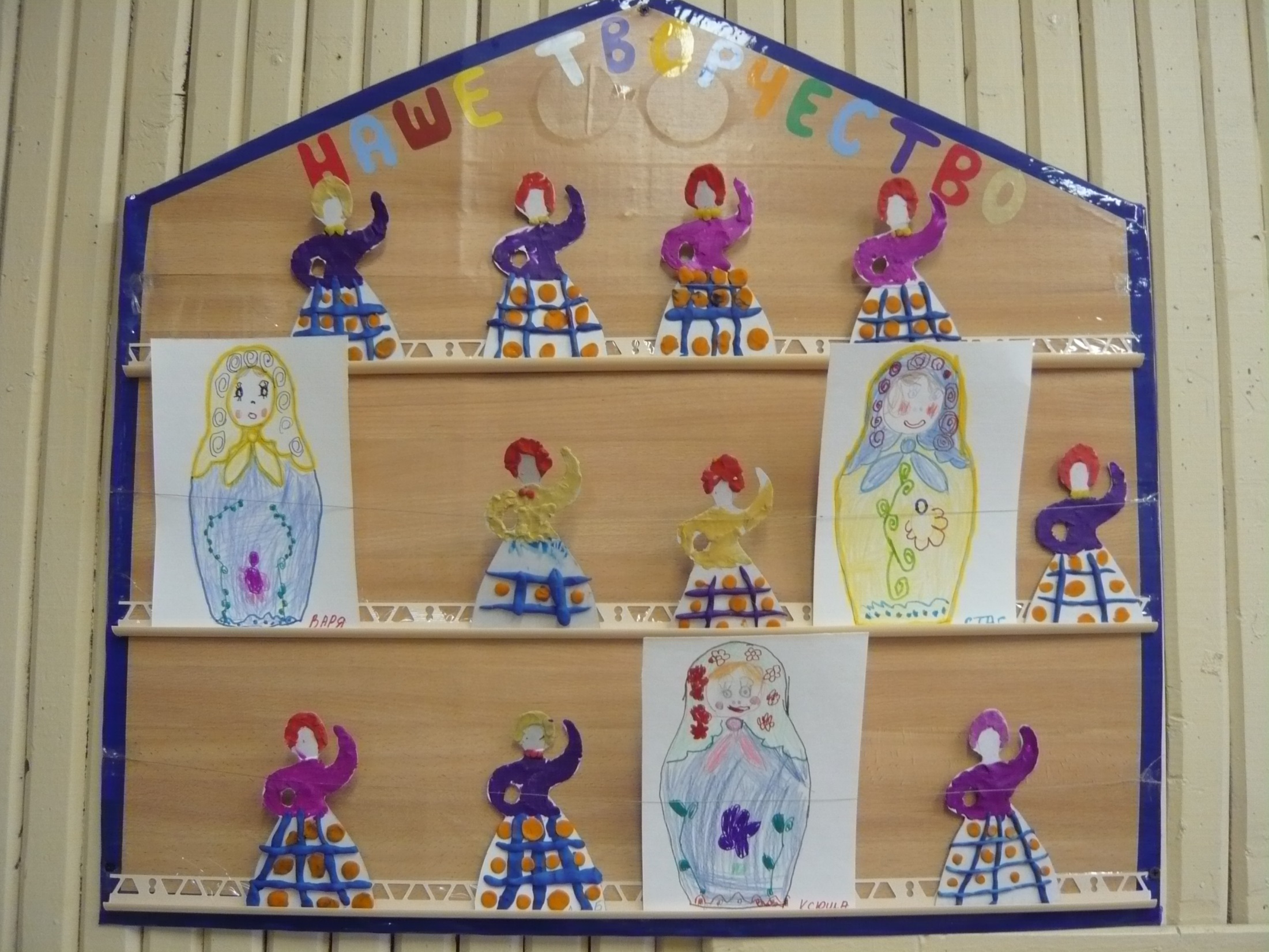 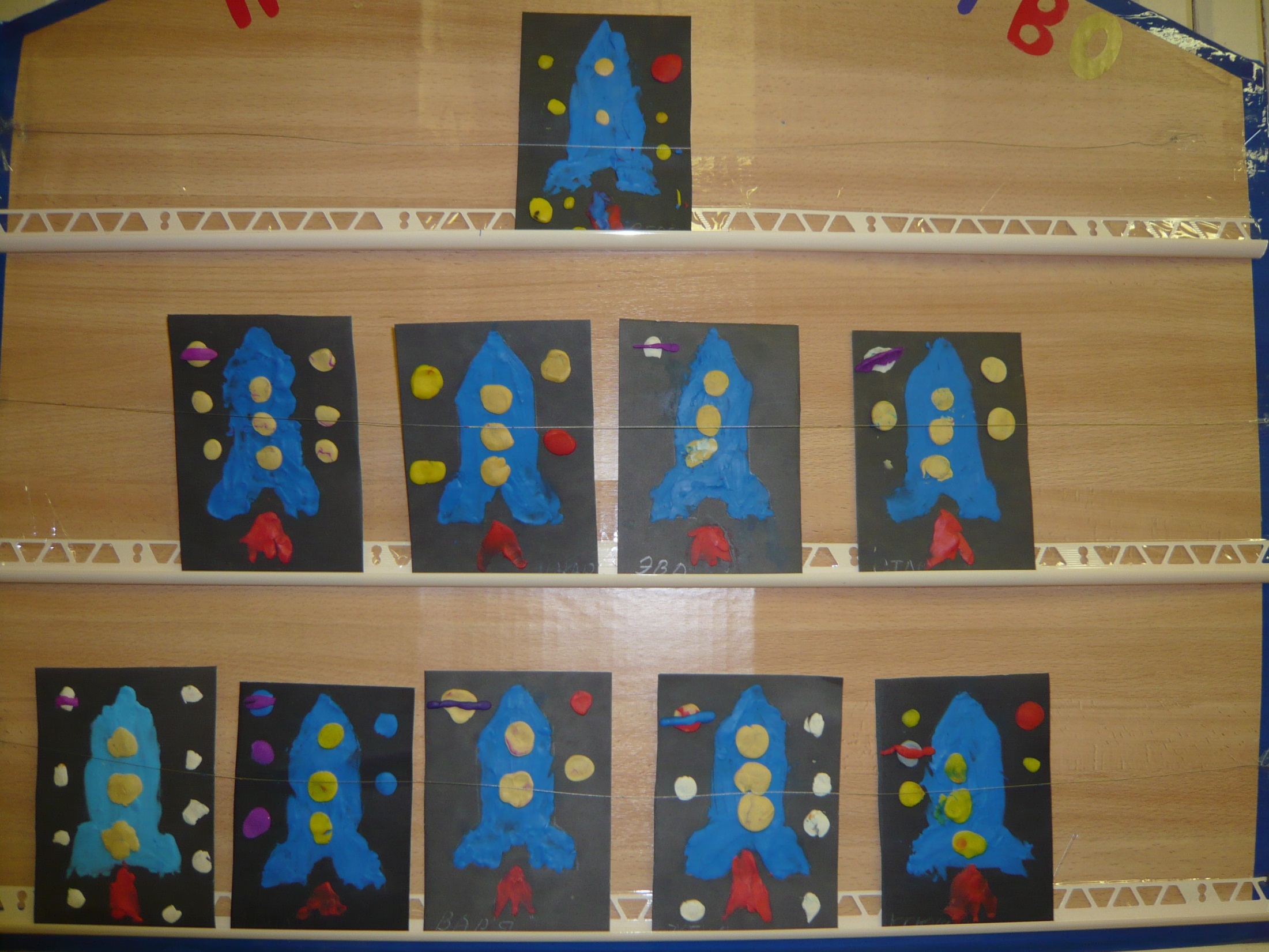 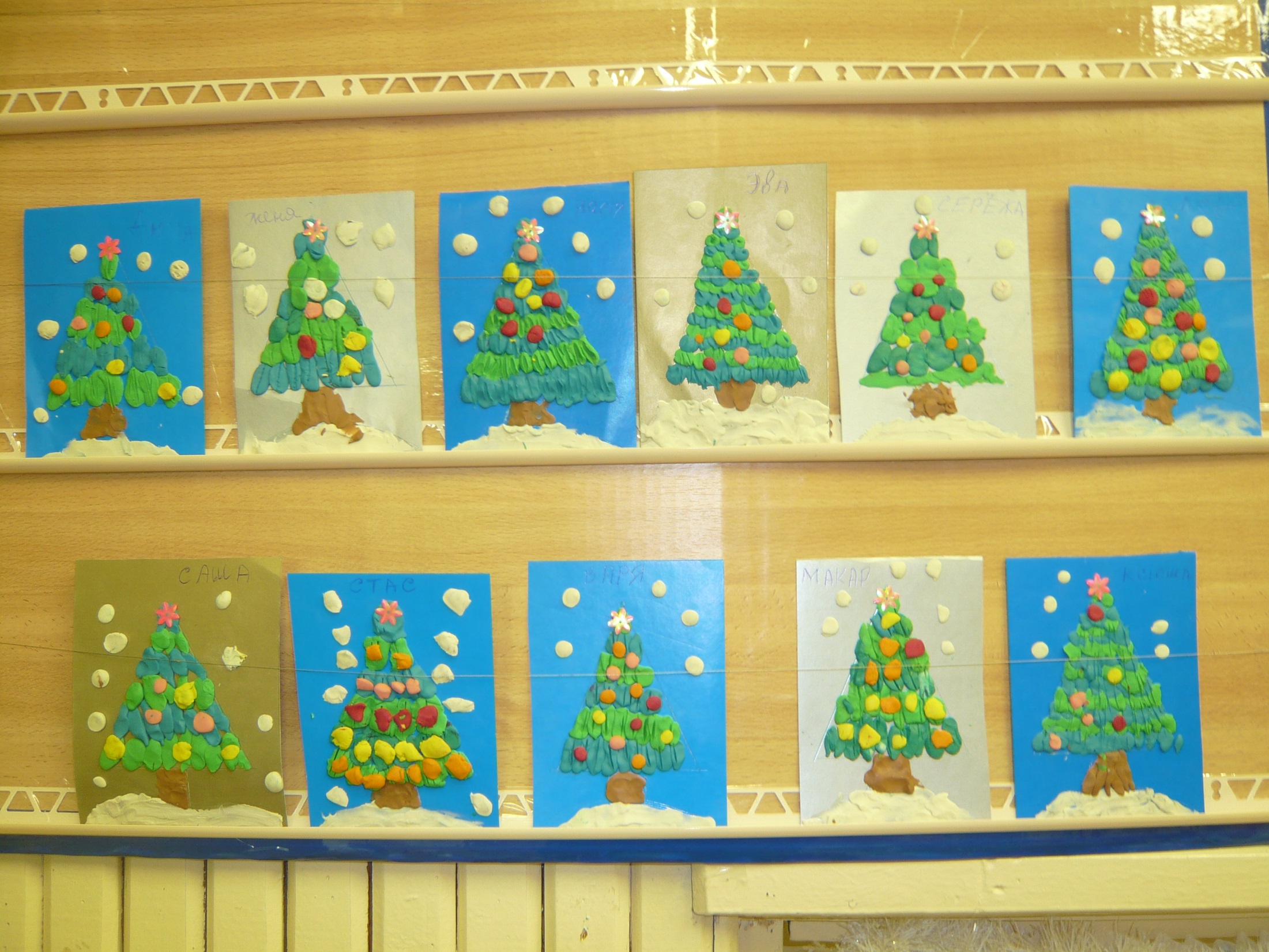 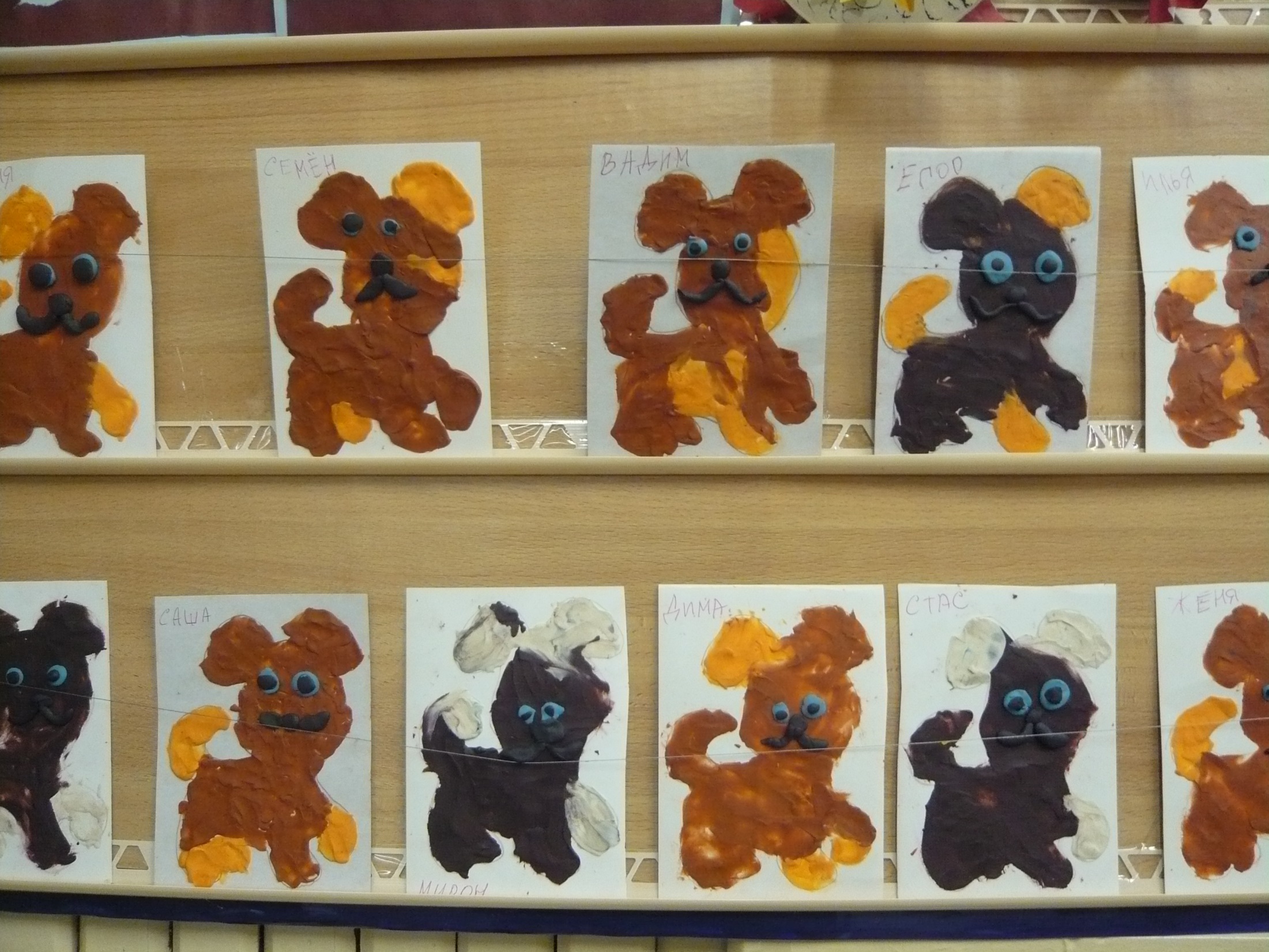 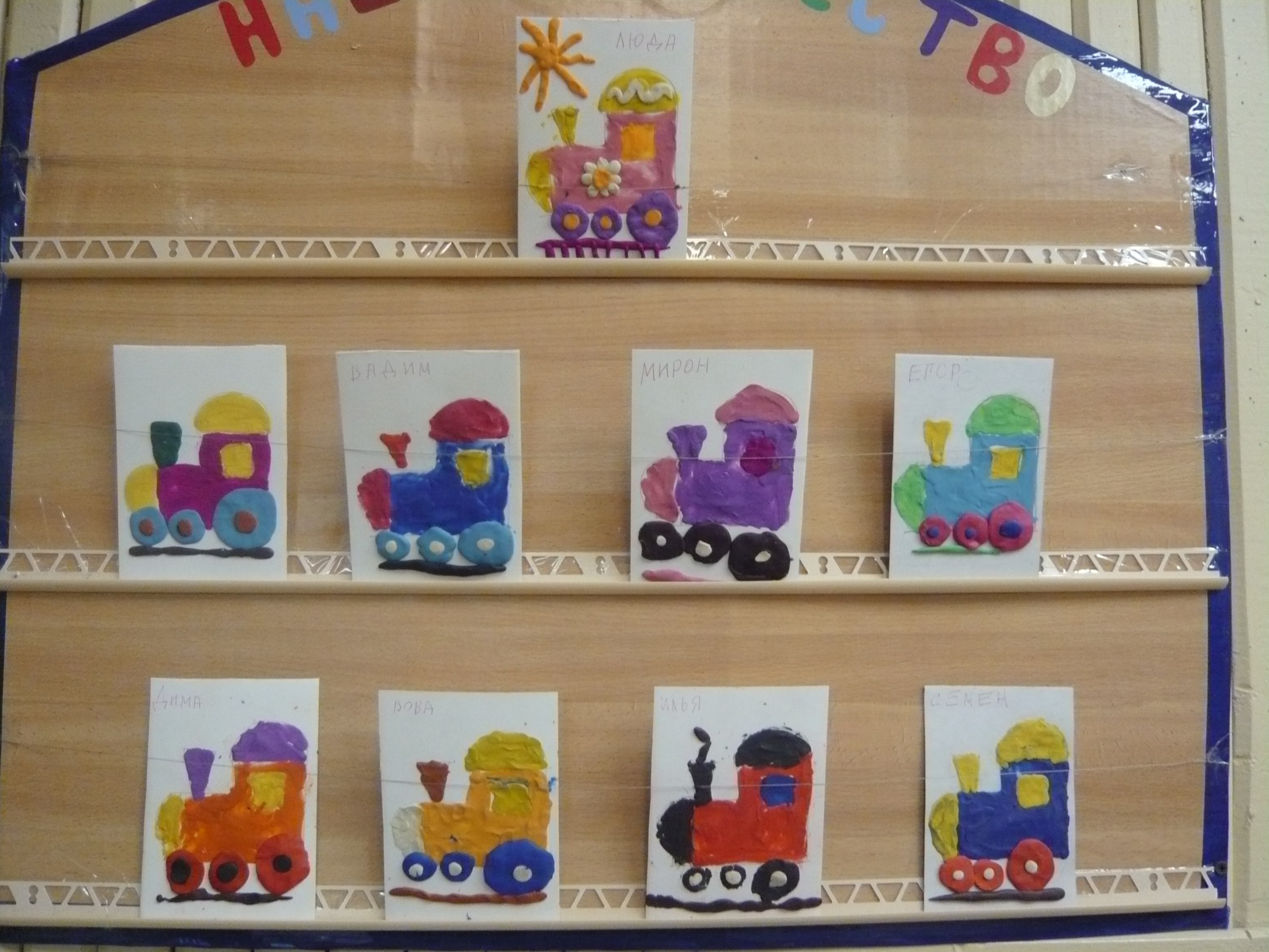 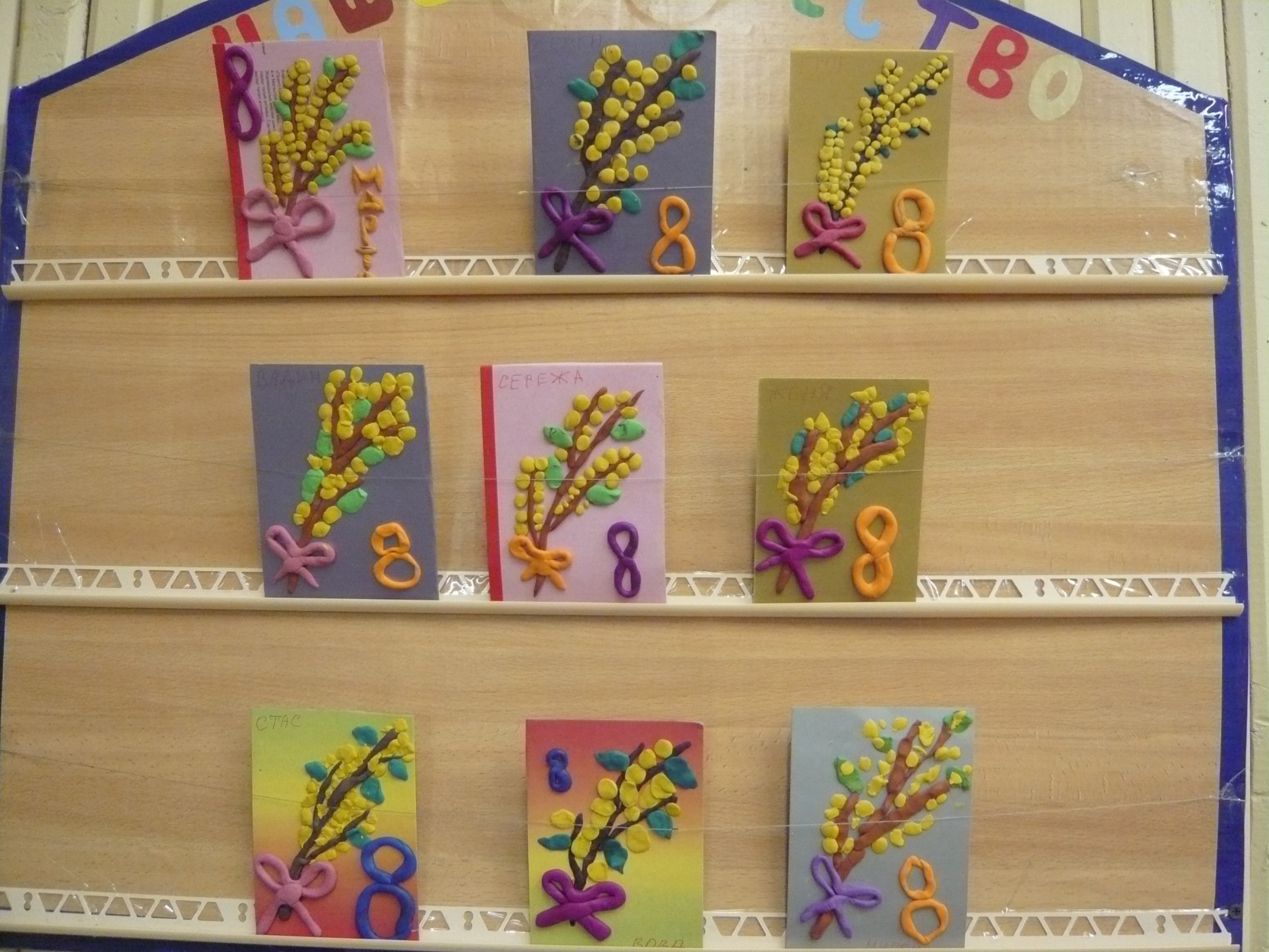 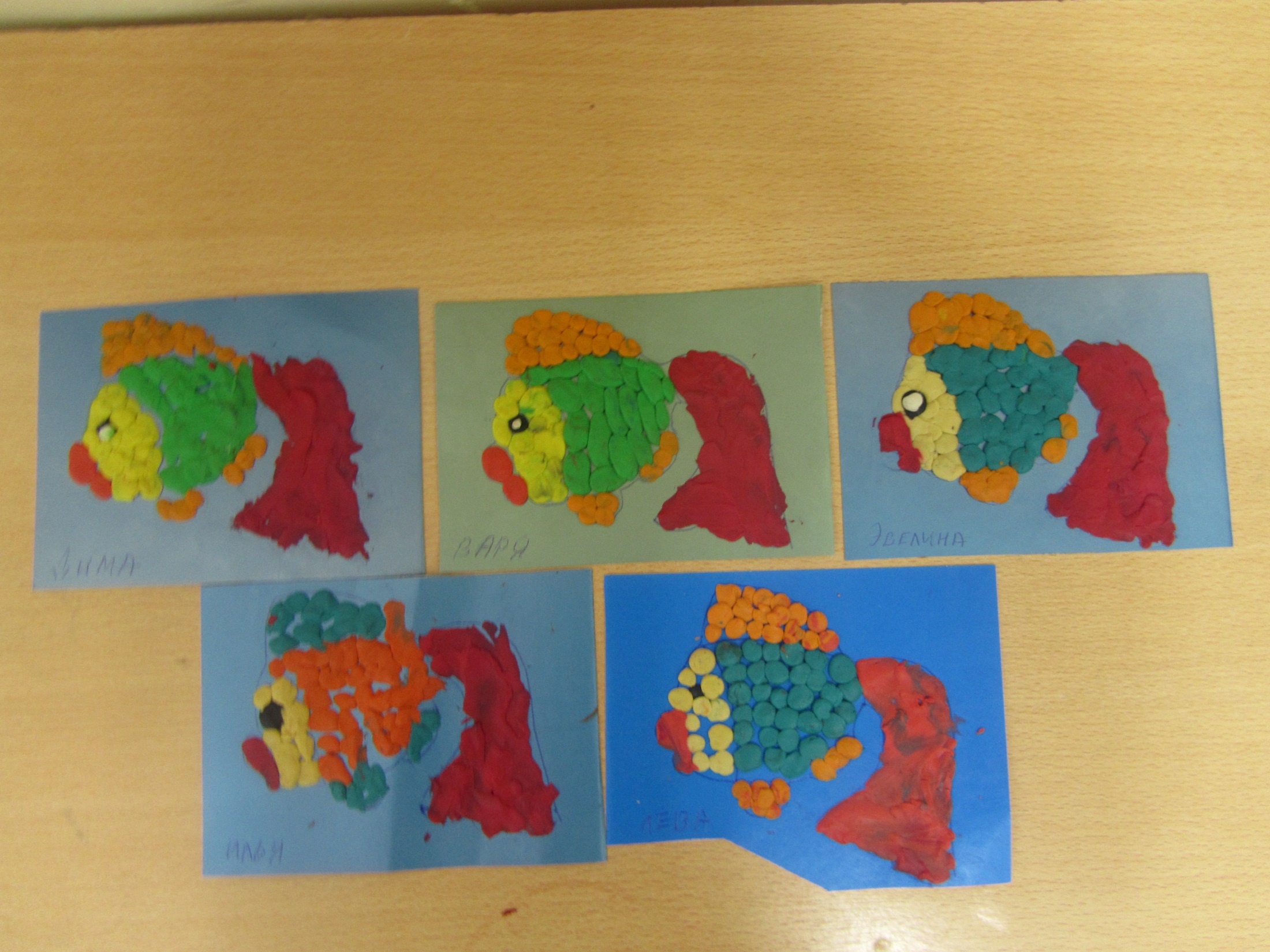 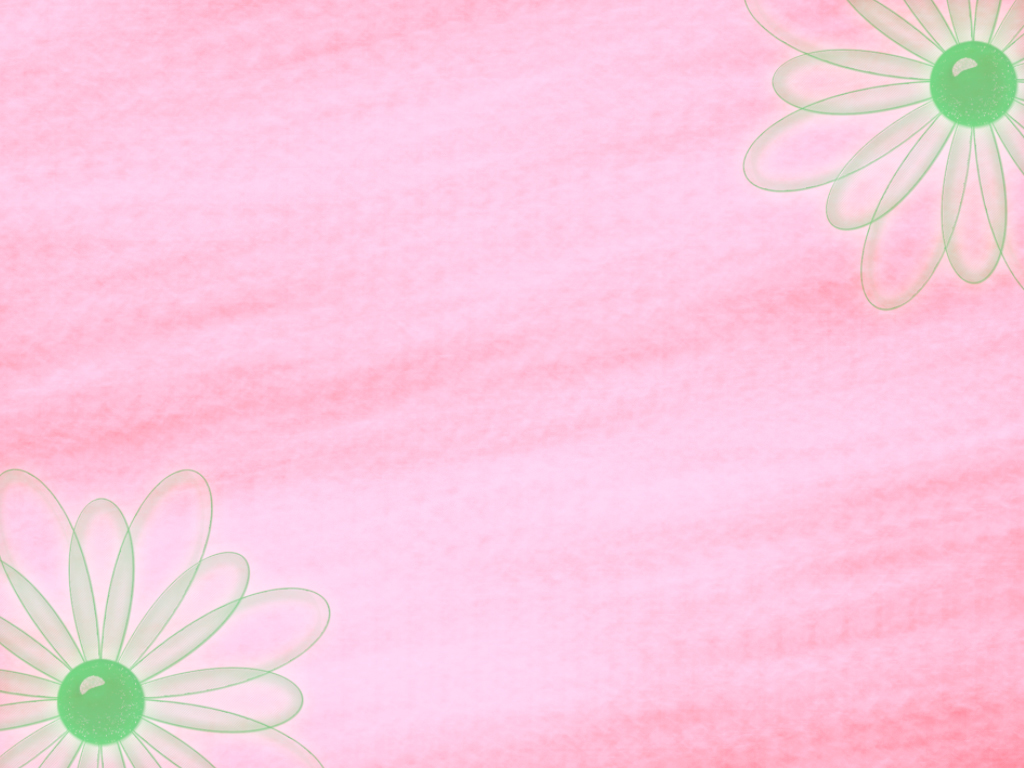 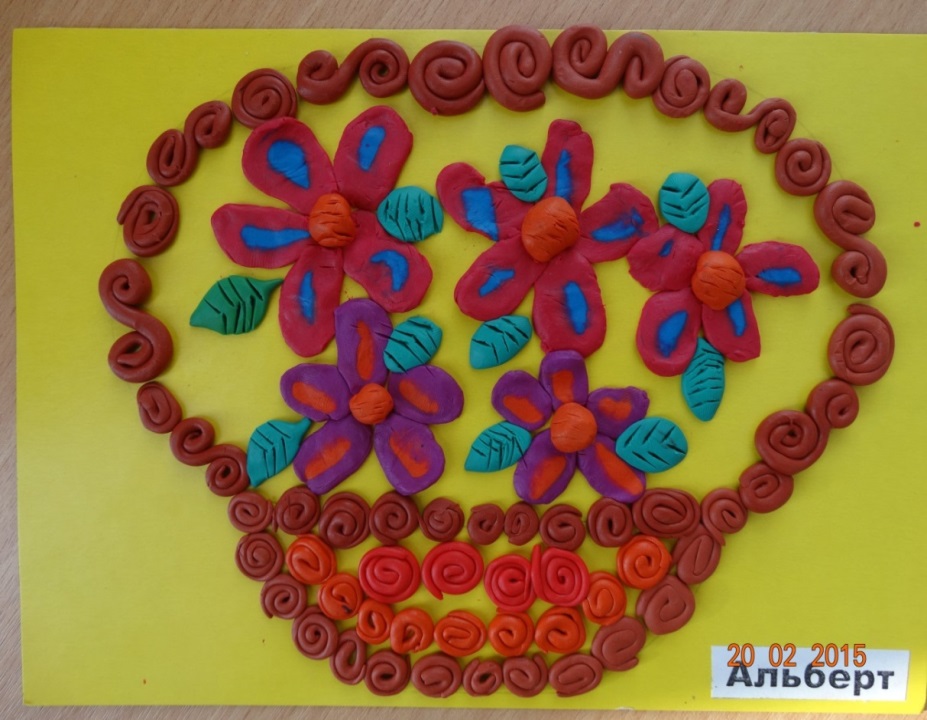 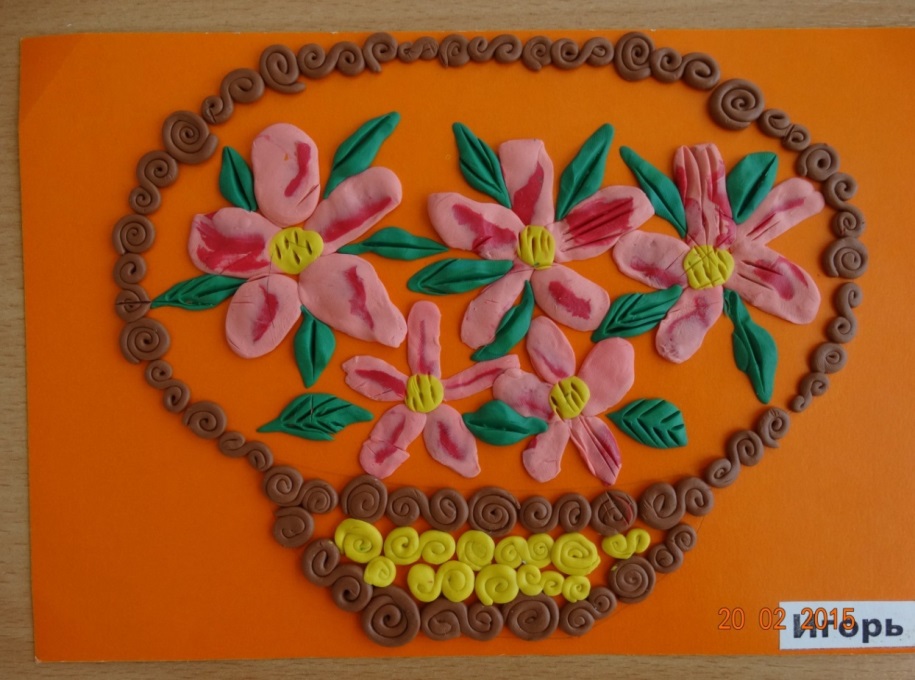 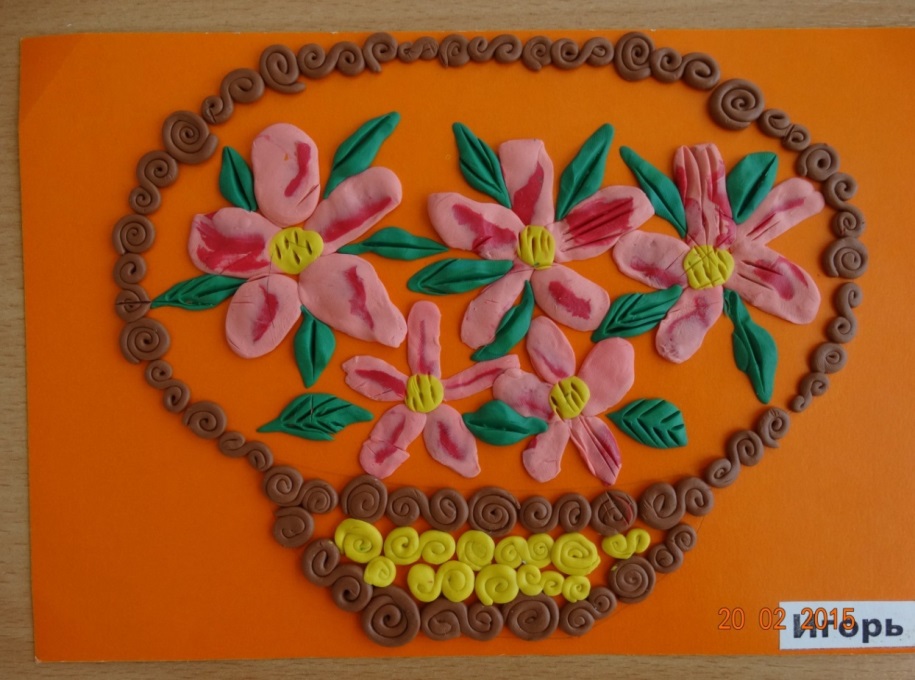 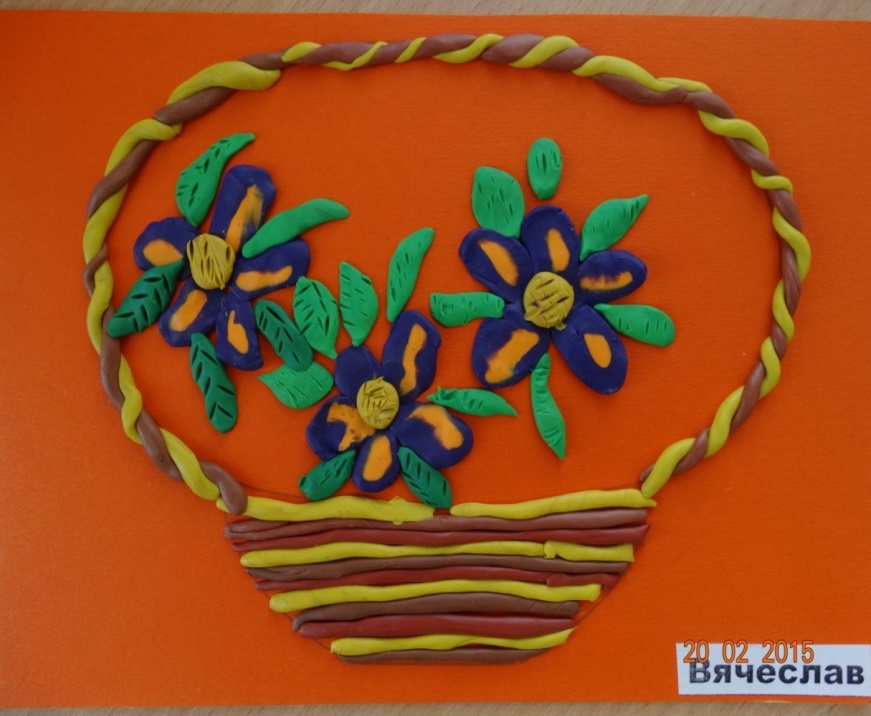 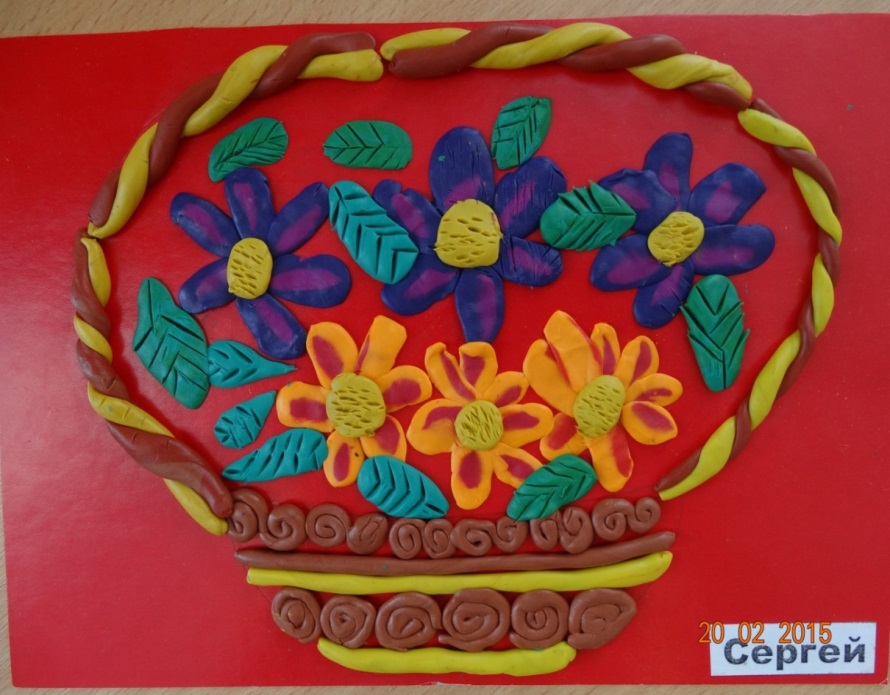 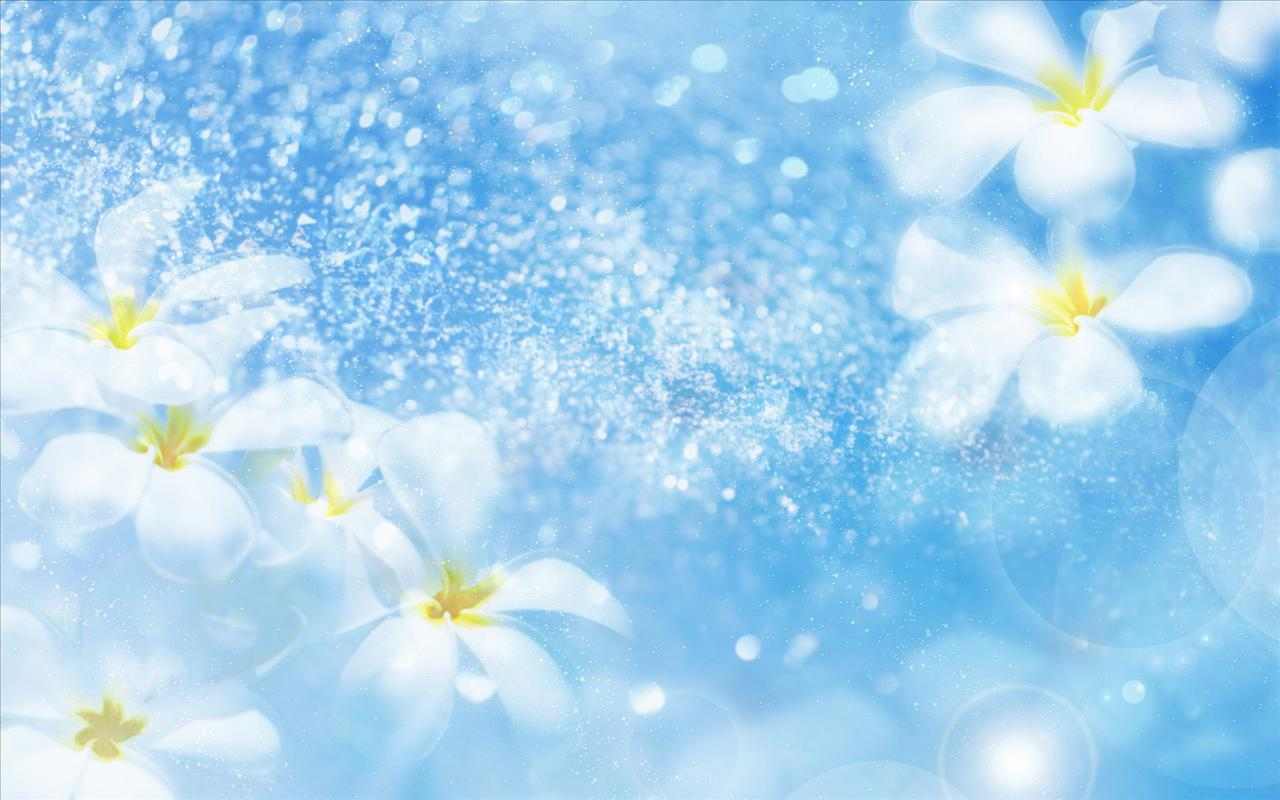 Можно использовать разнообразные поверхности
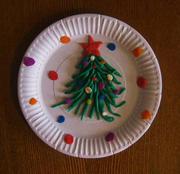 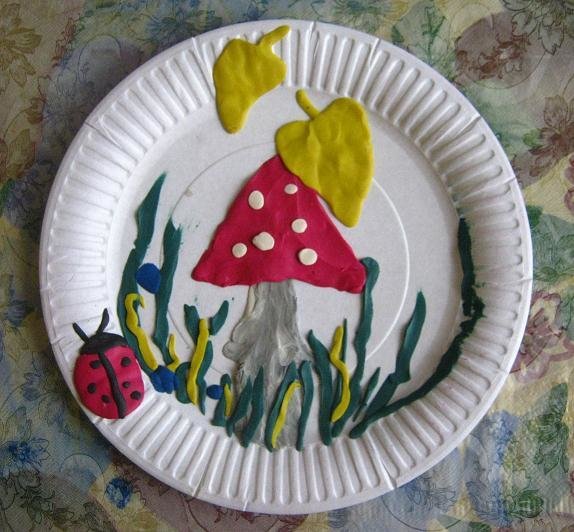 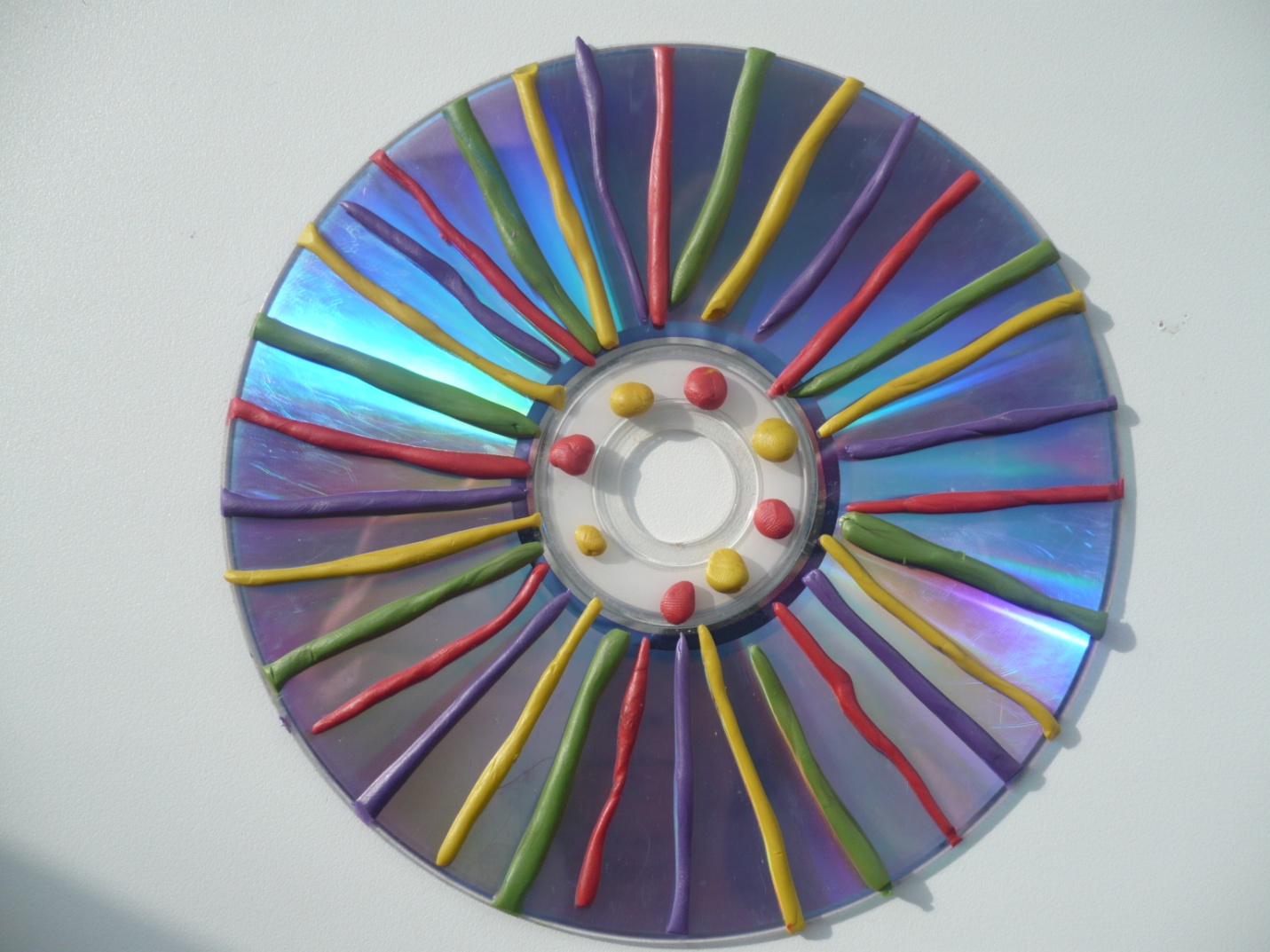 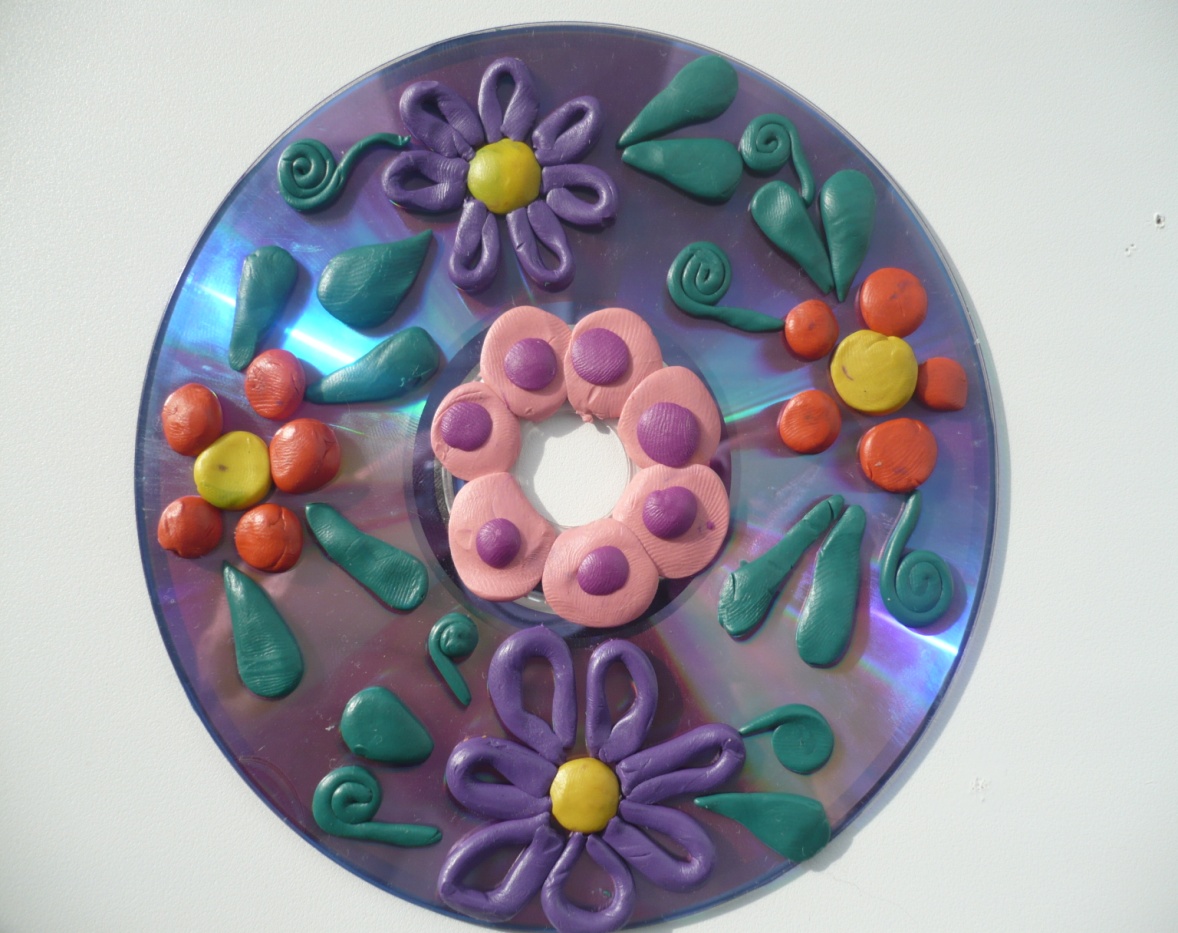 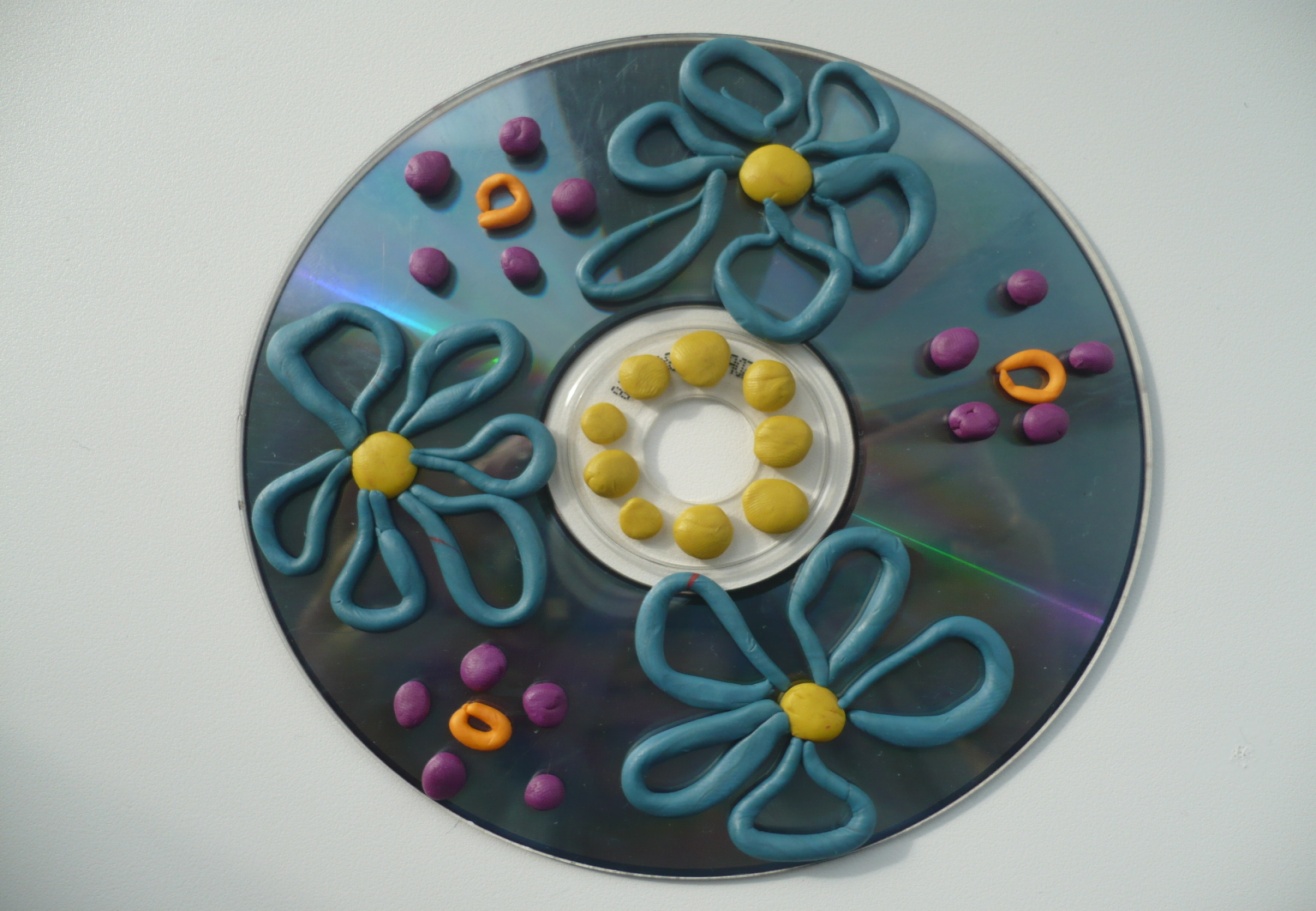 Творите вместе с детьми !!!       Желаю удачи!